Curso:	        Técnico Integrado em Informática Disciplina : Eletricidade Instrumental
CIRCUITO ELÉTRICO
Profª. Katiuscia Lopes dos Santos
Objetivo
Entender como funciona um circuito elétrico simples , como se compõe um circuito elétrico e os aparelhos de medição de suas grandezas.
2
Introdução
RELEMBRANDO AS AULAS ANTERIORES

Fundamentos de Eletricidade
Lei de Ohm
CIRCUITO ELÉTRICO
Depois de uma abordagem genérica aos conceitos fundamentais sobre grandezas elétricas passemos ao estudo específico do nosso objetivo de análise – o circuito elétrico.
Definição: Entende-se por circuito elétrico o conjunto de componentes constituído por um ou mais geradores elétricos que alimentam determinados dispositivos.
Composição do circuito elétrico
Todo o circuito elétrico é constituído  pelos seguintes componentes:
Fonte de Alimentação ou gerador ( Eletrodinâmicos ou rotativos => Dínamos: produzem corrente contínua; Alternadores:Produzem corrente alternada. Eletroquímicos => só produzem corrente contínua);
Condutores e isoladores elétricos;
Aparelhos de proteção, comando e corte;
Aparelhos de medida e contagem;
Aparelho de regulação;
Cargas.
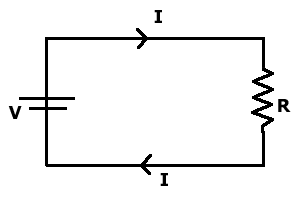 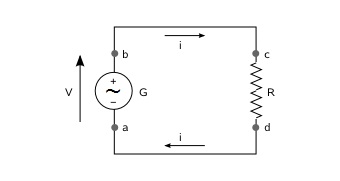 Fonte Corrente Alternada
Fonte Corrente Continua
CONDUTORES E ISOLADORES
CONDUTOR: É todo o material que oferece reduzida resistência à passagem da corrente elétrica. Exemplos: pratas, ouro e cobre.
ISOLADOR: É todo o material que oferece grande resistência à passagem da corrente elétrica. Exemplos: plástico, papel, madeira e verniz.
O isolamento é conseguido através do revestimento do condutor.
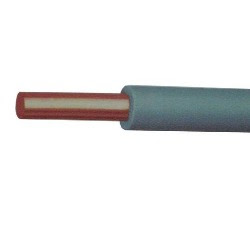 APARELHOS DE PROTEÇÃO
Têm por função proteger o circuito elétrico e as pessoas contra qualquer defeito. Consideram-se defeitos no circuito tudo o que provoca alterações na circulação da corrente elétrica ou que a influencia negativamente. Os defeitos mais usuais que podemos encontrar numa instalação elétrica são:
	Curto-circuito – Contato acidental entre o condutor positivo e negativo (corrente contínua) ou entre a fase e o neutro (corrente alternada): efeito altamente prejudicial.
	Sobrecargas – Aumento da intensidade da corrente numa carga ou numa instalação. 
	Fugas de corrente – Porção de corrente que sai fora do circuito, devido a deficiências de isolamento (choque elétrico).
APARELHOS DE PROTEÇÃO
Exemplos de dispositivos de proteção: fusíveis, disjuntores e conjunto de relés - térmicos.
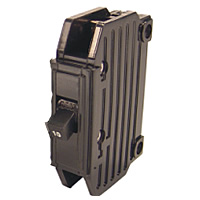 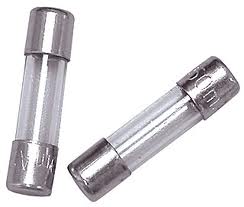 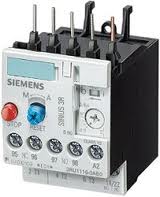 Disjuntor
Fusível
Relé - térmico
APARELHOS DE COMANDO E CORTE
A sua função é controlar o circuito elétrico, permitindo maior rentabilidade e eficácia da corrente elétrica, tal como:
Ligar e desligar circuitos;
Comandar a ligação de vários receptores;
Comando circuitos em diferente localização.
Exemplo de equipamentos comuns disponíveis no mercado: interruptor, comutador de escada, comutador de lustre e regulador de intensidade luminosa.
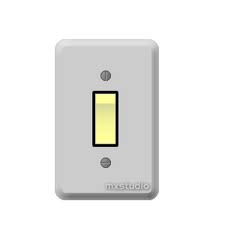 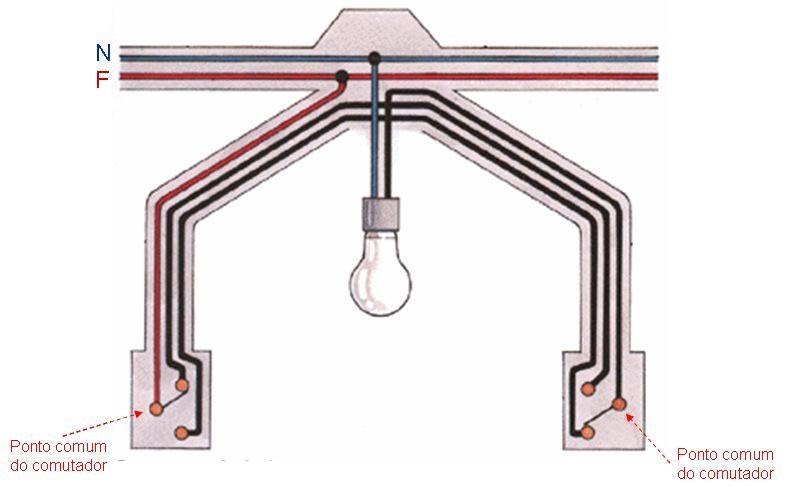 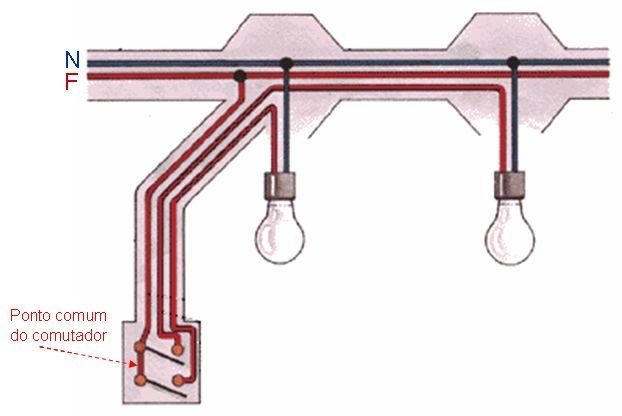 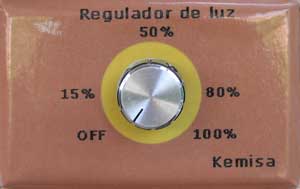 VALOR NOMINAL
É muito importante para qualquer receptor conhecer o seu valor nominal. Entende-se por valor nominal a grandeza em função da qual o receptor da qual o receptor foi fabricado, de modo s funcionar nas condições definidas. Por exemplo, a uma lâmpada fabricada para funcionar a 220 volts (V), não lhe deve ser aplicada uma tensão superior.
APARELHOS DE MEDIDA, CONTAGEM E REGULAÇÃO
A sua função é quantificar os valores das grandezas em circuitos e instalações elétricas, controlando a sua variação e atuação em sobrecargas onde as proteções falharam:
APARELHOS DE MEDIDA
Medem e controlam a variação das grandezas elétricas.
Amperímetro – Intensidade da corrente;
Voltímetro – Tensão elétrica;
Wattímetro – Potência elétrica;
Ohmímetro – Resistência elétrica;
Multímetro – Todas as funções anteriores reunidas num único aparelho.
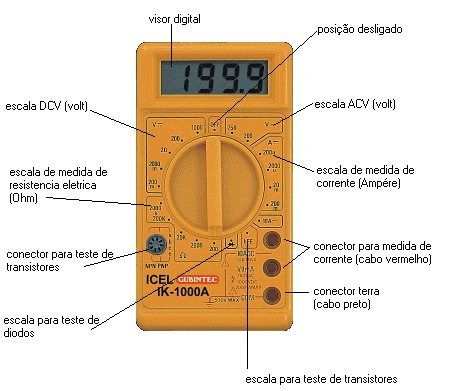 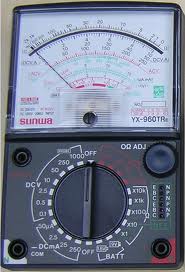 APARELHOS DE REGULAÇÃO
Regulam o valor da intensidade de corrente, da tensão, da potência e do fluxo luminoso num determinado circuito. Podem ter as seguintes variantes.
Regulação manual ou automática -  Utiliza-se em casas particulares e salas de cinema para poupar de energia  e redução do fluxo de luz, durante a projeção de filme, e aumento durante o intervalo.
Regulação manual – Utilização em laboratório, para regular o valor da intensidade de corrente no circuito e a tensão aplicada a carga.
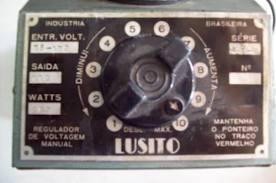 RECEPTORES (CARGAS)
Entende-se por receptor ou carga todo equipamento que absorve a energia, produzindo trabalho. Na prática, as cargas são aparelhos que transformam a energia elétrica em outra qualquer forma de energia.
Os circuitos elétricos existem devido à necessidade de alimentar as cargas. A variedade de carga existe, por sua vez, em função de transformação energética que operam.
APARELHOS RECEPTORES (CARGAS) COMUNS
Para que se verifique a existência de corrente elétrica ou, se preferirmos, consumo de energia elétrica, é preciso que a instalação disponha de equipamentos receptores, isto é, que “peçam”  fornecimento de energia à rede. Os receptores comuns a uma instalação elétrica típica são os seguintes:
Iluminação – Lâmpadas de incandescência (ou de filamento/resistência elétrica), lâmpadas fluorescentes, lâmpadas de halogênio. Transformam energia elétrica em energia luminosa.
Aquecimento – Irradiadores, ferros de engomar, fogões elétricos, torradeiras. Transformam energia elétrica em energia calorífera;
Força – motriz – Máquinas de lavar (roupa e louça), aspiradores, ventiladores, batedeiras. Transformam energia elétrica em energia mecânica.
Sinalização – Campainha, buzinas. Transformam energia elétrica em energia sonora.
Eletroquímicos – Pilhas e acumuladores. Durante a carga transformam energia elétrica em energia química e durante a descarga transformam energia química em energia elétrica.
EFEITOS A CORRENTE ELÉTRICA
Quanto há circulação de corrente, um ou mais efeitos fazem-se sentir no circuito, tais como os seguintes:
Calorífero (térmico) – Produzido devido ao choque entre os elétrons em movimento e os átomos do material condutor. Quanto mais fino for o condutor, maior é o número de choques e maior o aquecimento.
Luminoso – Emite radiações luminosas a partir do choque entre os elétrons e os átomos do filamento das lâmpadas;
Magnético – Consiste em provocar alterações de orientação em material magnético.
Químico – Descomposição da água em hidrogênio e oxigênio.
REFERENCIAS BIBLIOGRÁFICAS
António J. Branco, Livro Manual de Instalação e Reparação de Computadores, FCA – Editora de Informática, 2011